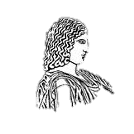 ΑGRICULTURAL UNIVERSITY OF ATHENS
DEPARTMENT OF FOOD SCIENCE & HUMAN NUTRITION
HelTH- A branded food composition database for Greece and potential applications
Prof Maria Kapsokefalou
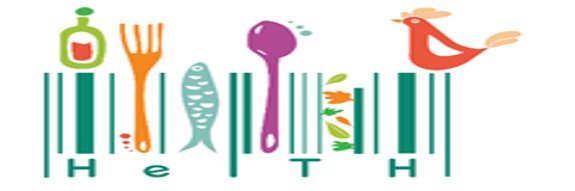 Branded Food Composition Databases (BFCDs)
Processed foods can make up almost 70% of the total energy intake, especially in the Western diet
generic FCDBs can not express the variability of processed foods
DATABASE DESCRIPTION
Food Data
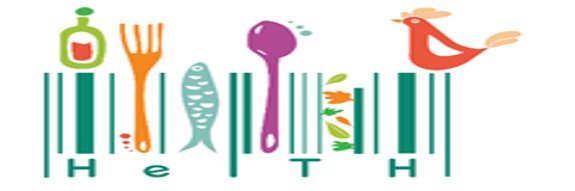 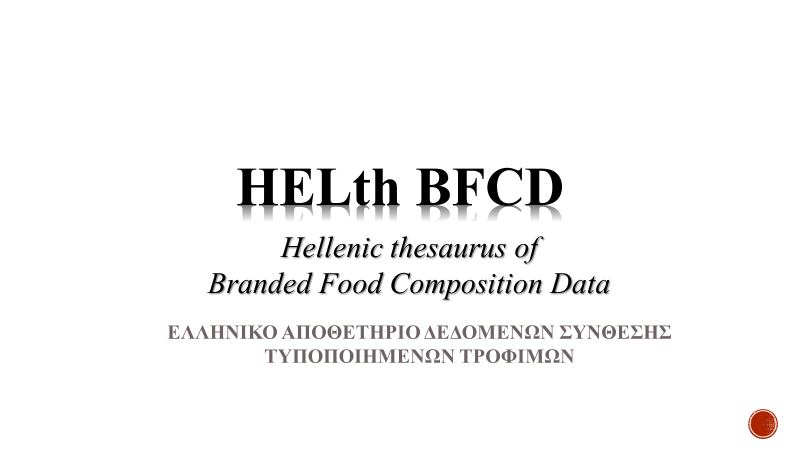 The  first and only branded food composition database for Greece, created in the Laboratory of Food Chemistry & Analysis, Department of Food Science & Human Nutrition, Agricultural University of Athens

It started in 2019 and it currently includes >5000 foods sold in Greek Supermarkets

Data collection is taking place in waves through online super-markets

The 2020 version was used for this analysis (n=4002)
Katidi et al 2021 Food Chem Jun 15;347:129010. doi: 10.1016/j.foodchem.2021.129010
HelTH publications
Database Architecture & Data
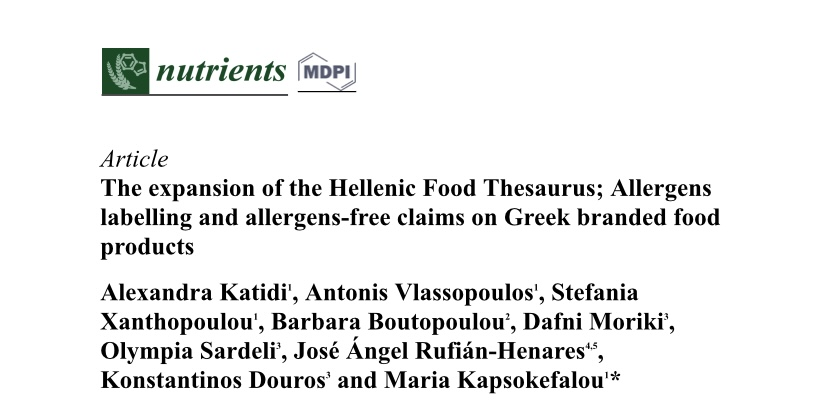 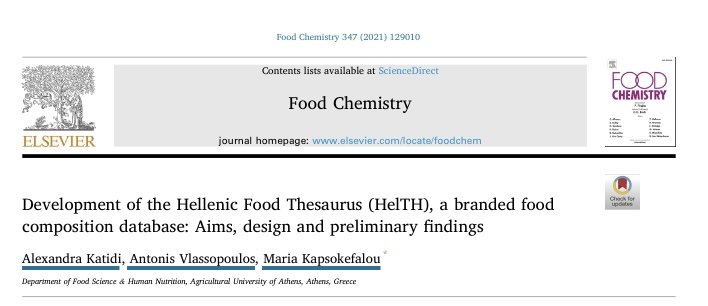 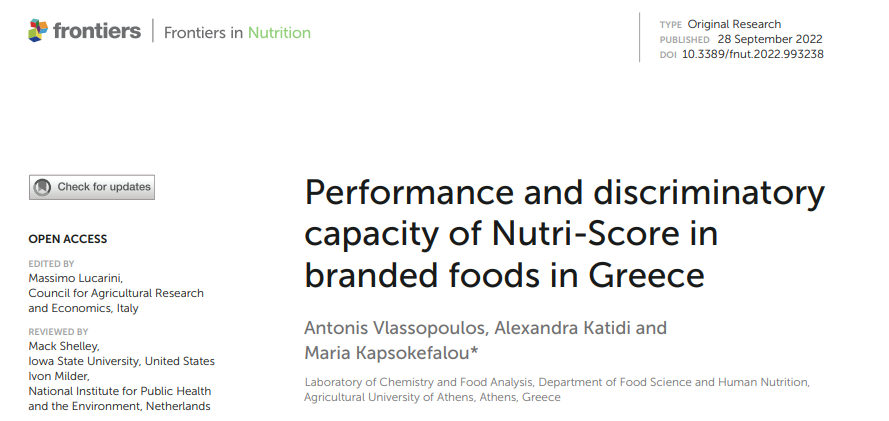 02
Applications
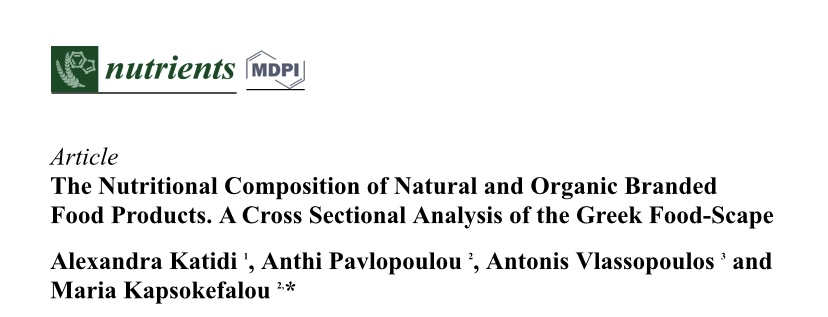 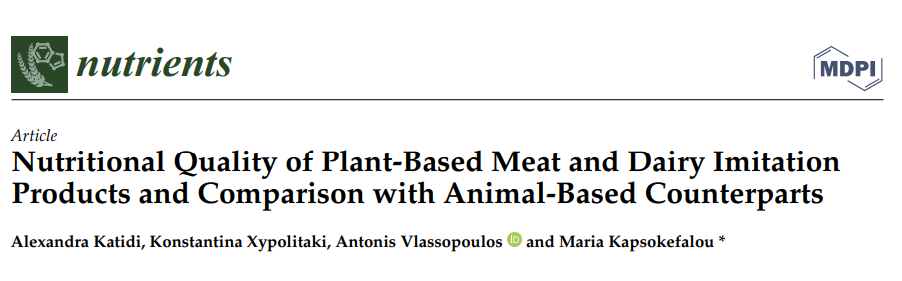 03
04
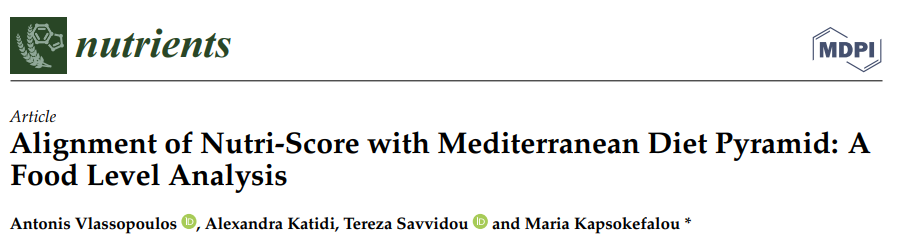 Overall Structure
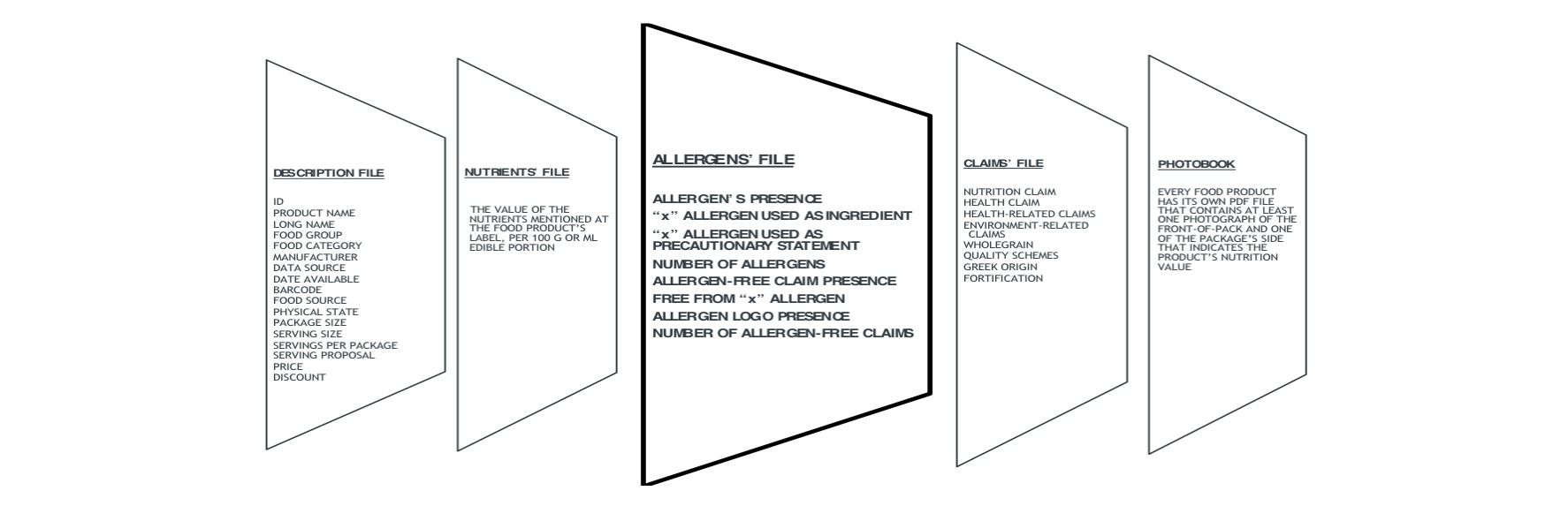 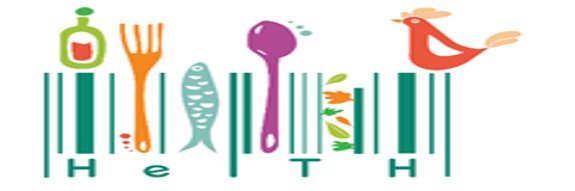 The pack is our data source
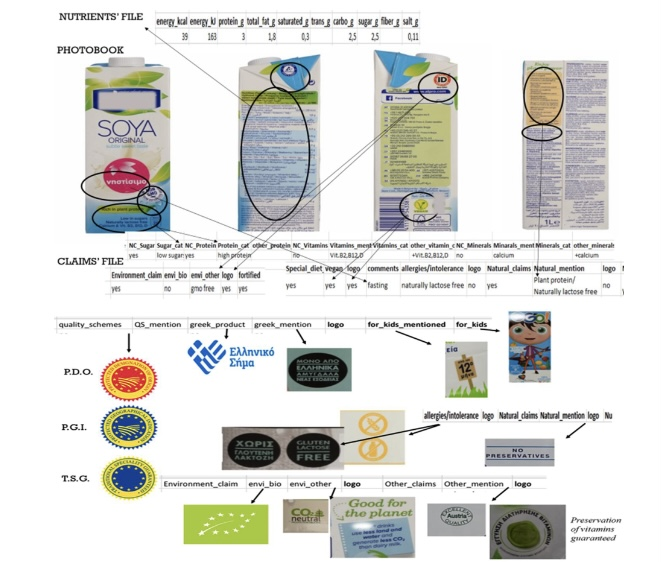 All information made available on pack is indexed in a single database 

A systematic process is described and published in a manual
Demo of HelTH
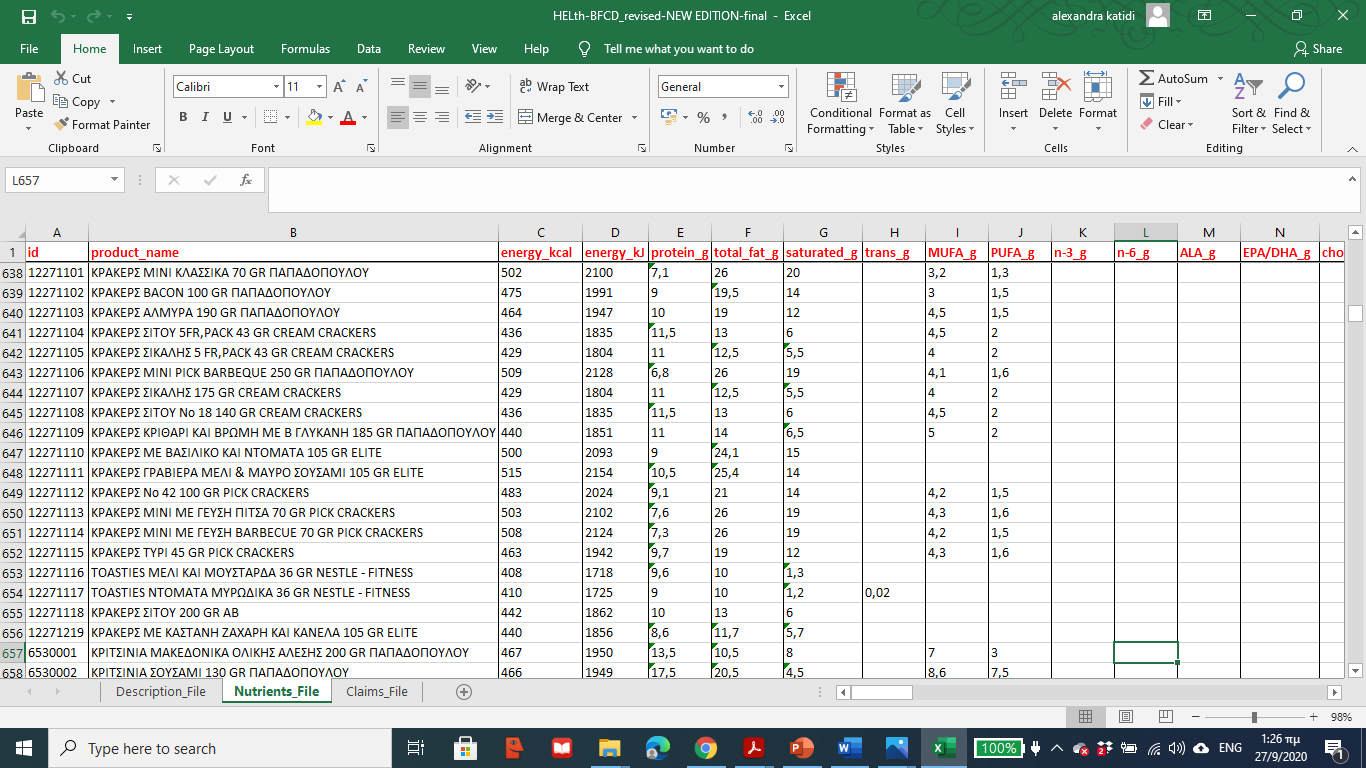 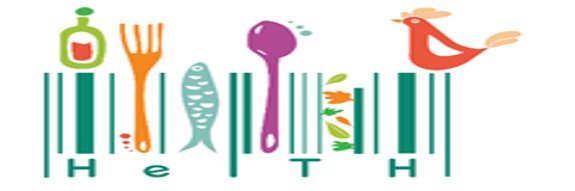 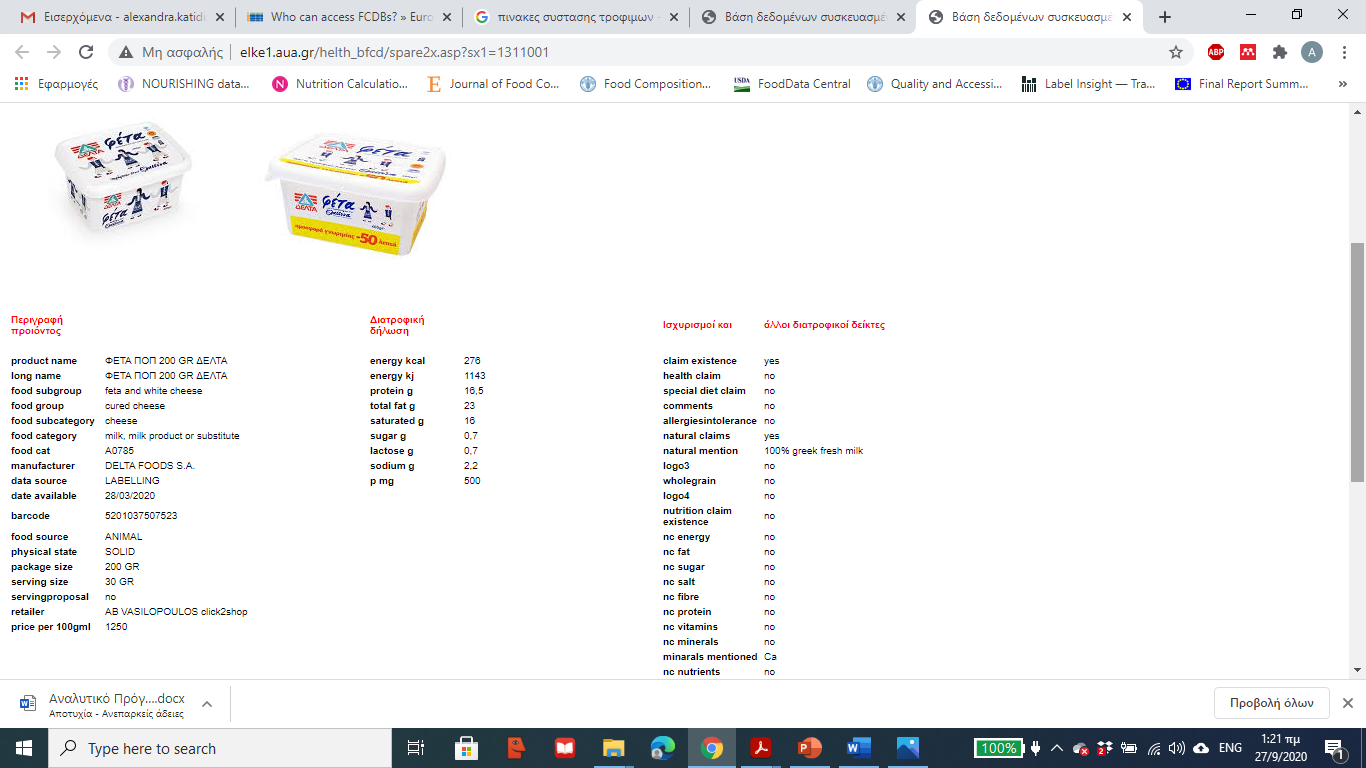 APPLICATIONS
Mediterranean Diet  variations
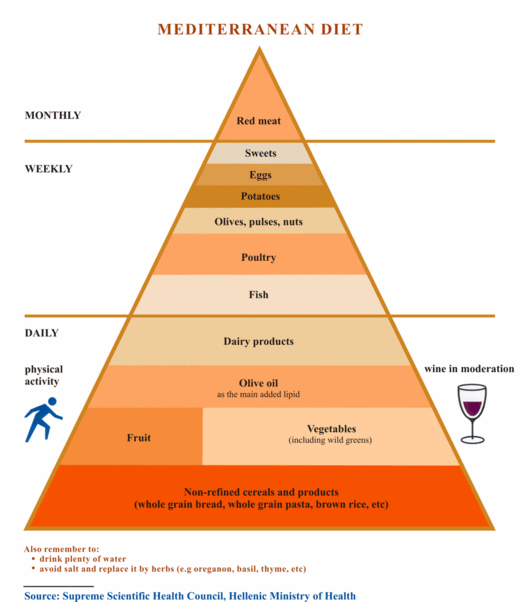 The “original” publication by Prof A. Trichopoulou

With a strong focus on the traditional diet of inhabitants of the island of Crete, Greece
Excludes any non traditional and ultra processed foods.

Even imported foods are not considered a part of it.
Mediterranean Diet  variations
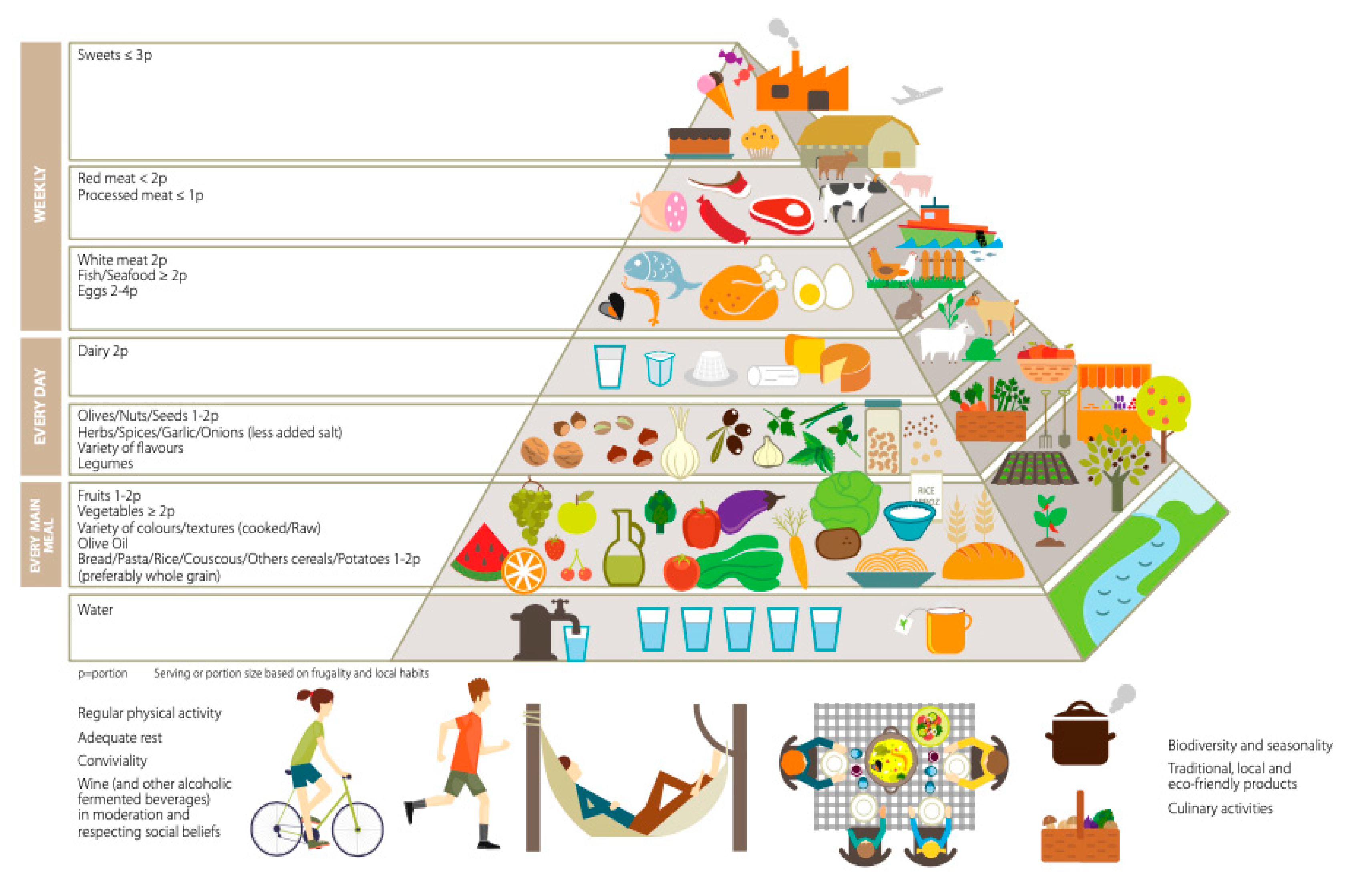 The Sustainable Med Diet Pyramid

An overarching paradigm for the Mediterranean Basin
More foods are included
Some degree of processing is allowed
Key difference is the positioning of meats and sweets
The Nutri-Score Debate
The EU Commission is set to decide on a Nutrient Profiling Scheme for all Member States by the end of 2022 (Q1 2023)

Nutri-Score is the strongest candidate
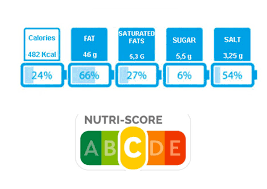 There has been major push back on whether is supports the principles of the Mediterranean Diet
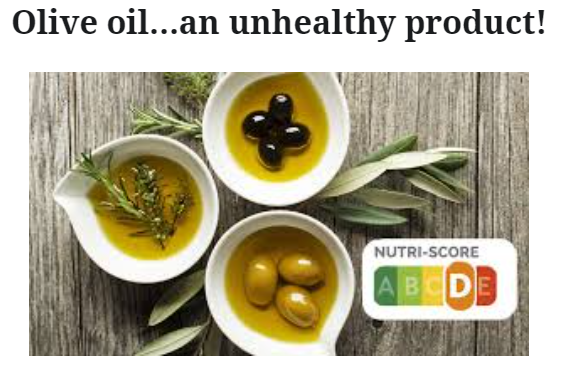 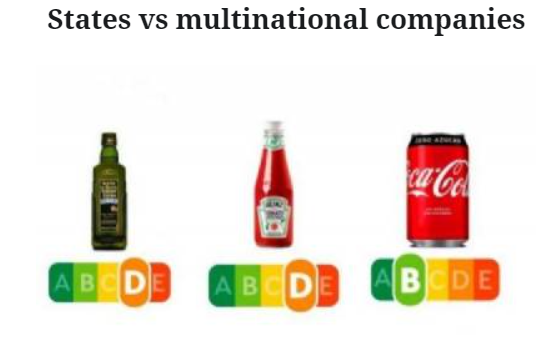 Nutri Score calculation
Negative Nutrients:
Calculated first
Positive Nutrients: Accounted case-wise
1
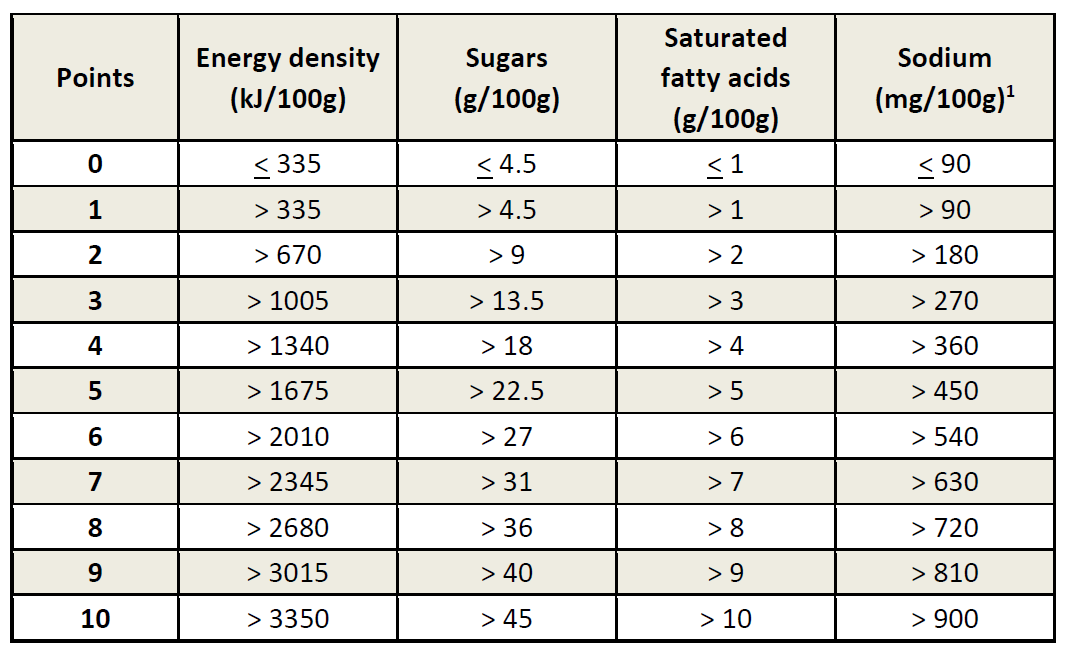 3
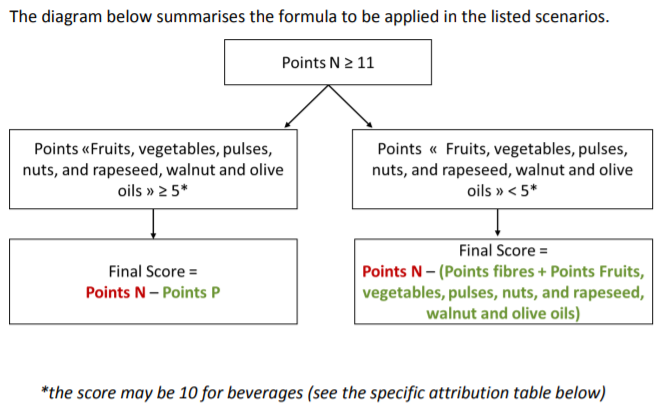 2
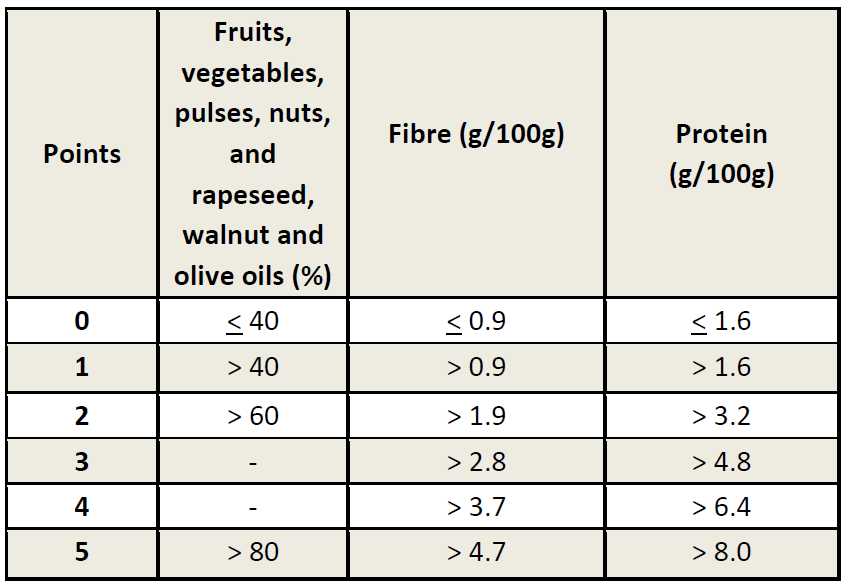 Energy, Total Sugars, SFA, Sodium, Protein and Fiber:
Nutrition Declaration

Fruits, vegetables, pulses, nuts and oils: 
Manually estimated from ingredient list
Nutri Score calculation
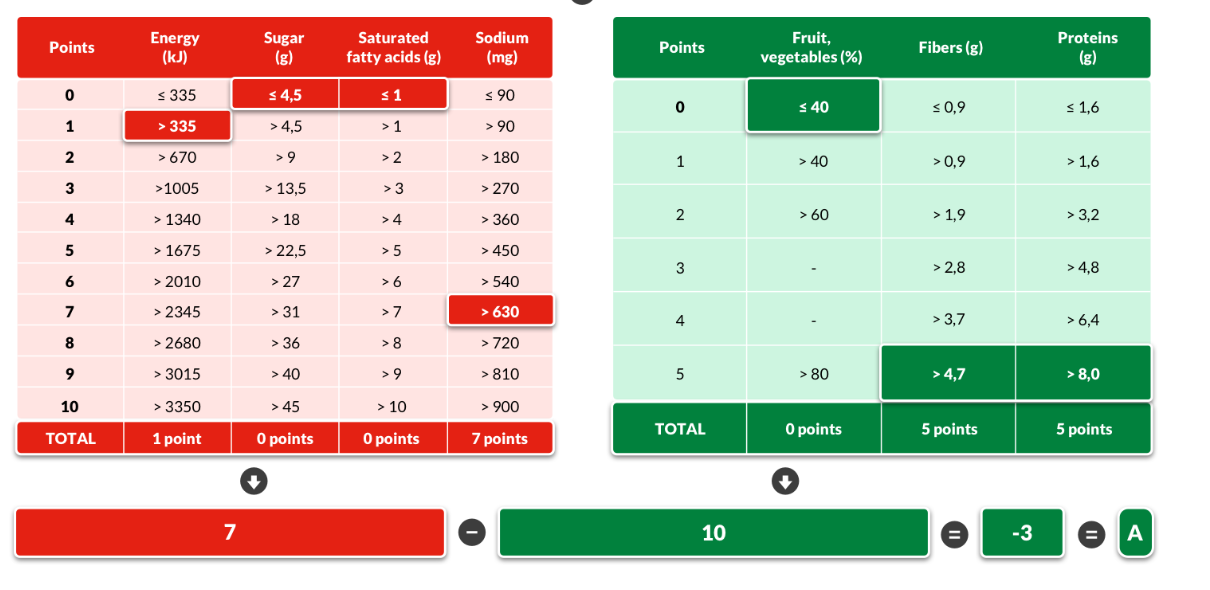 The score is calculated as a continuous variable and is then converted to a 5-tier categorical variable
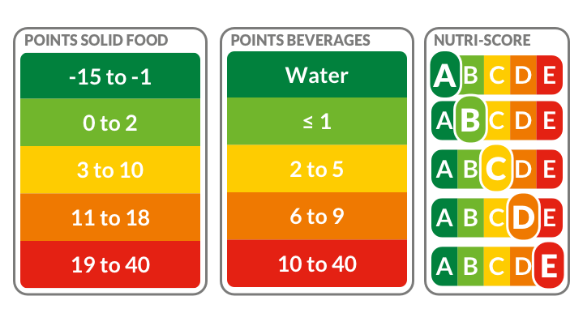 Food Classification
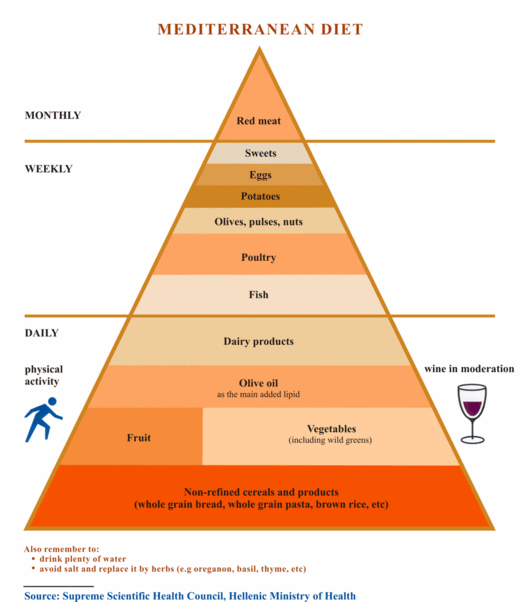 All foods were classified in 4 categories:

In scope of the Greek Mediterranean Diet Pyramid
In scope of the Sustainable Mediterranean Diet Pyramid
Traditional Foods not in scope of the Pyramid
Modern Foods
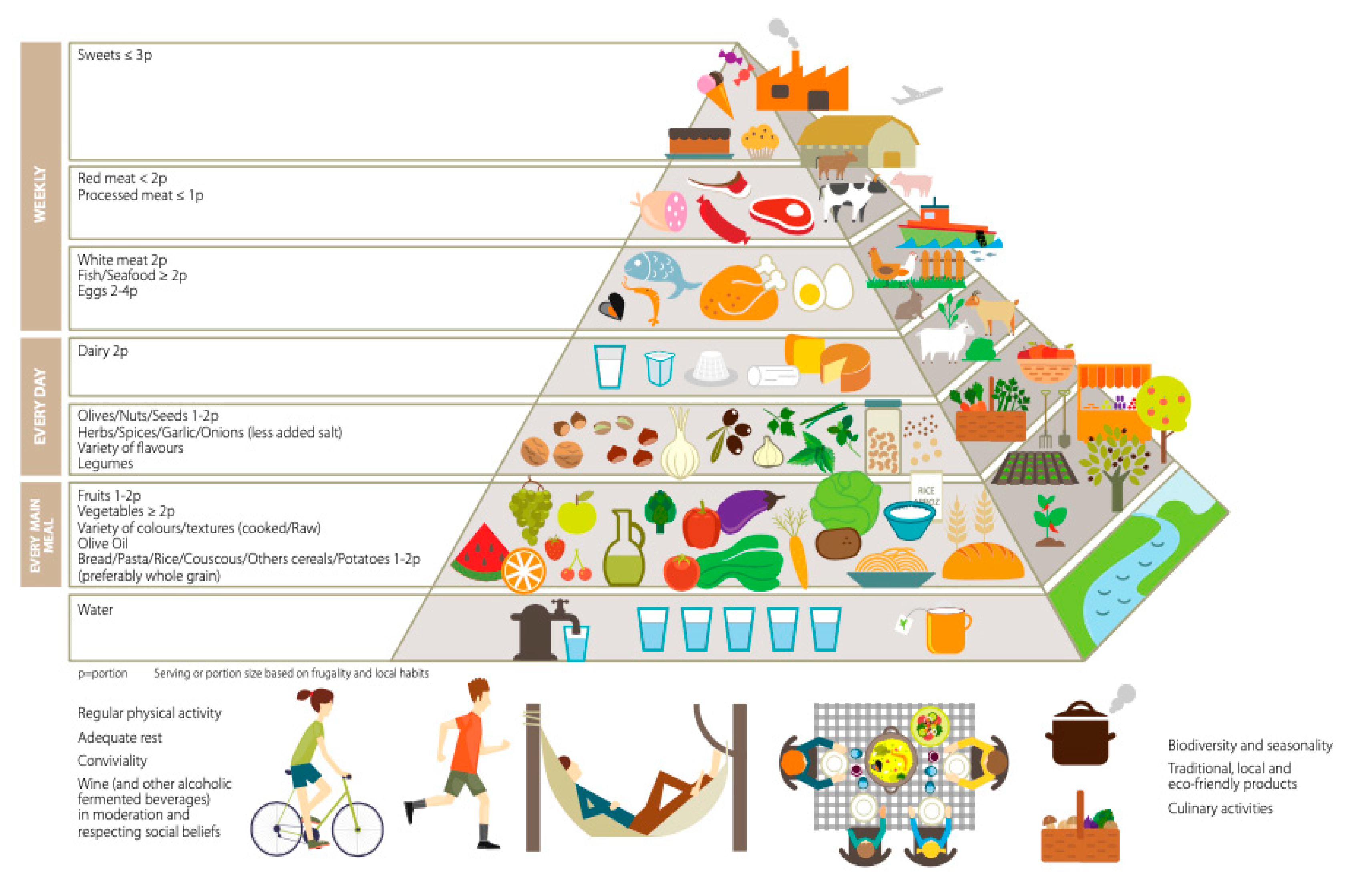 Distribution of Nutri-Score in packaged foods in Greece
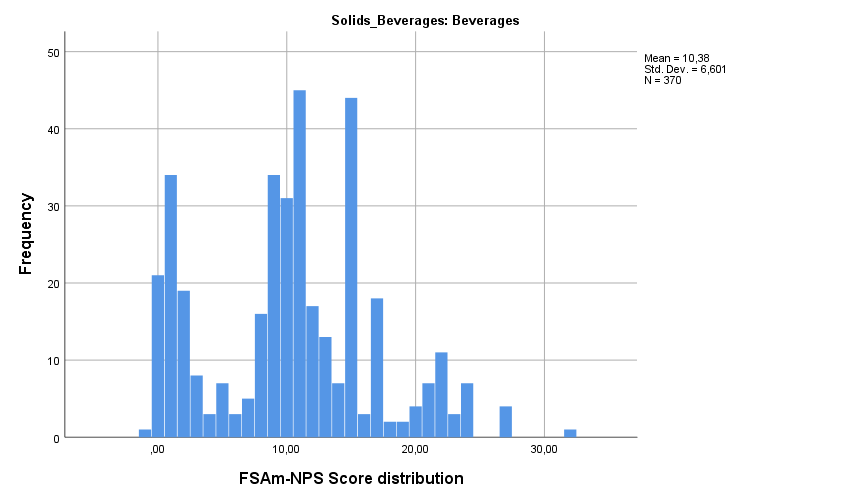 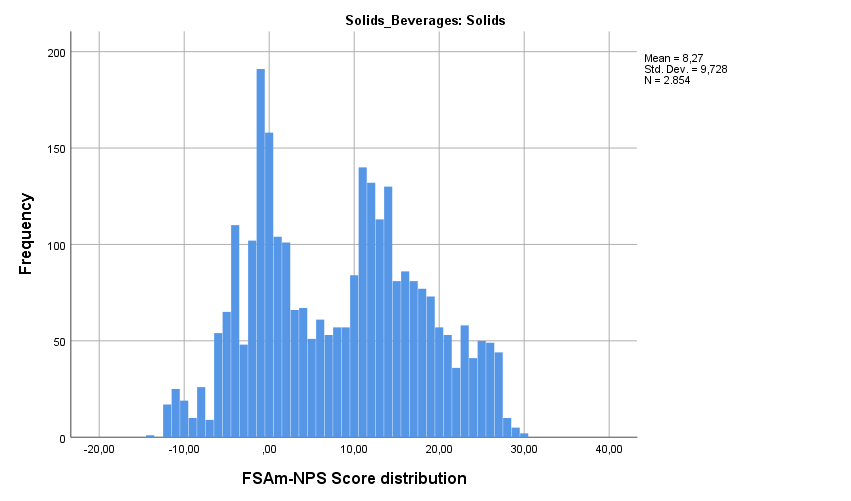 Nutri-Score data were available for n=3224 foods
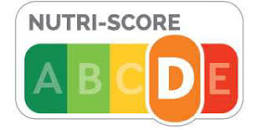 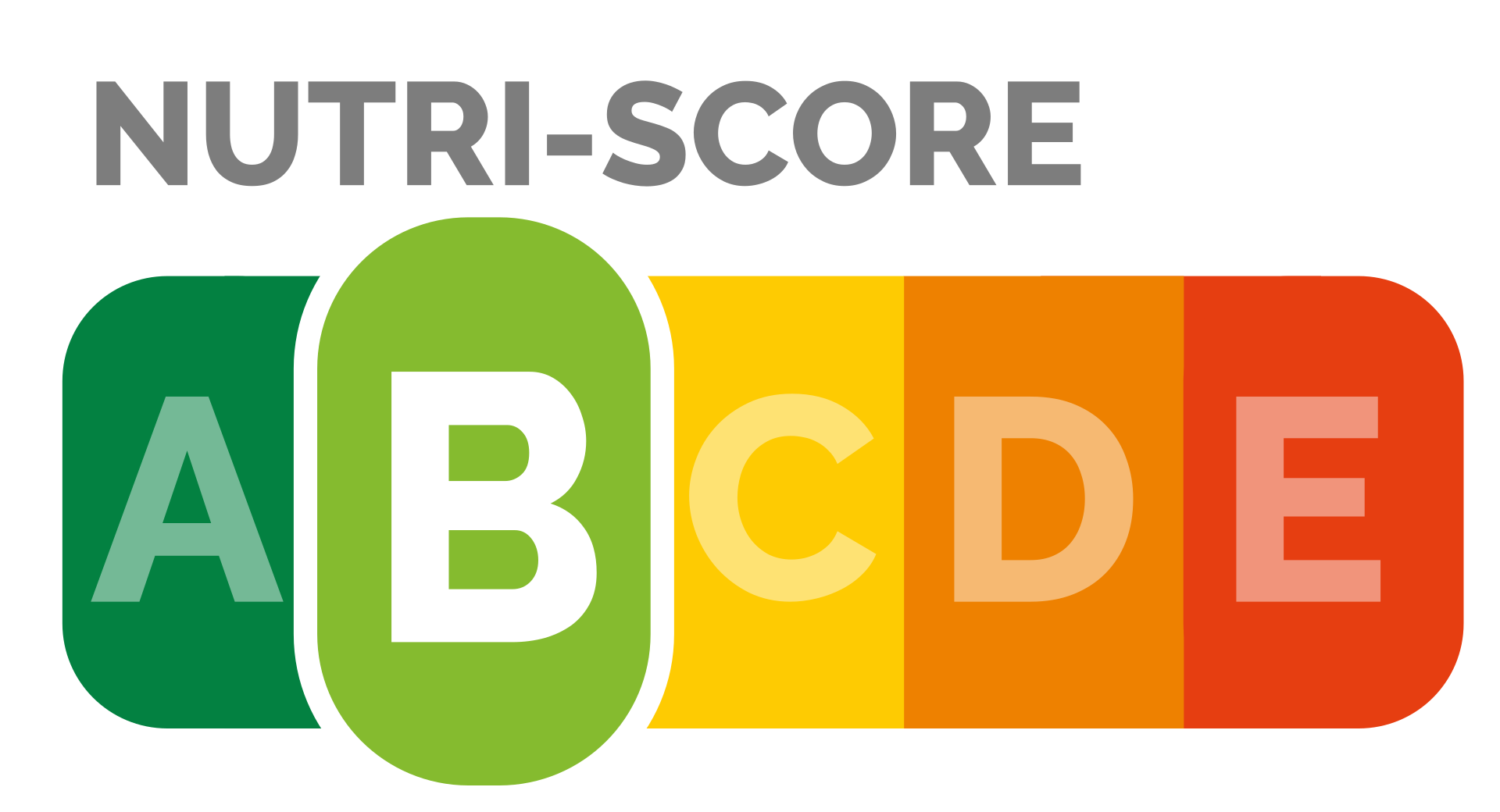 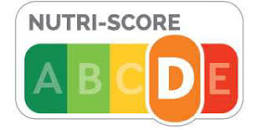 Foods
Beverages
Figure 1. Distribution of FSAm-NPS Score among branded solid foods and beverages in the HelTH FCDB (n=3224).
Nutri-Score per Food Group
These were split in 13 major food categories according to LanguaL classification
Almost all foods in the Vegetables category were scored A
Includes Pulses and Vegetables
Nutri-Score per Food Group
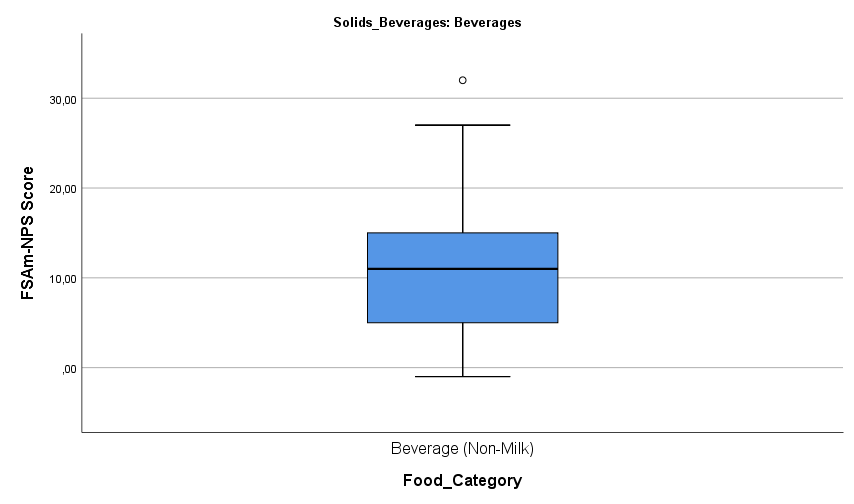 These were split in 13 major food categories according to LanguaL classification

Eggs were scored as either A or B,
 Fruits were scored A to C
The majority of Ready Meals were scored A to B
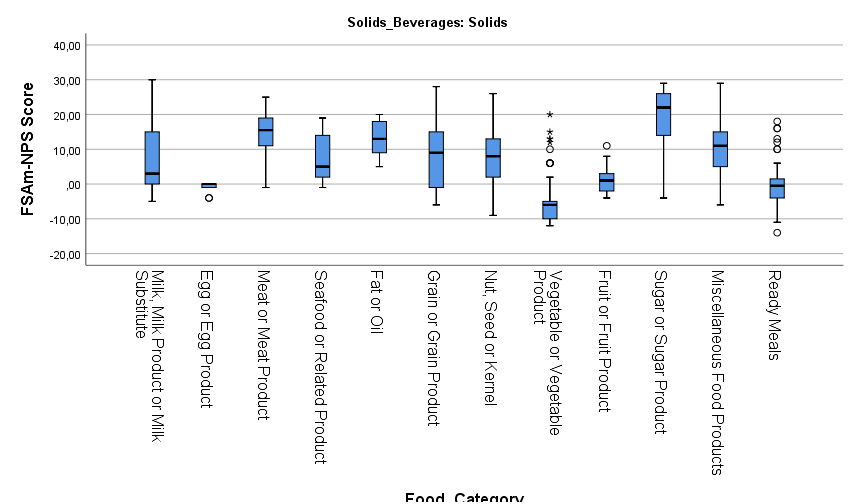 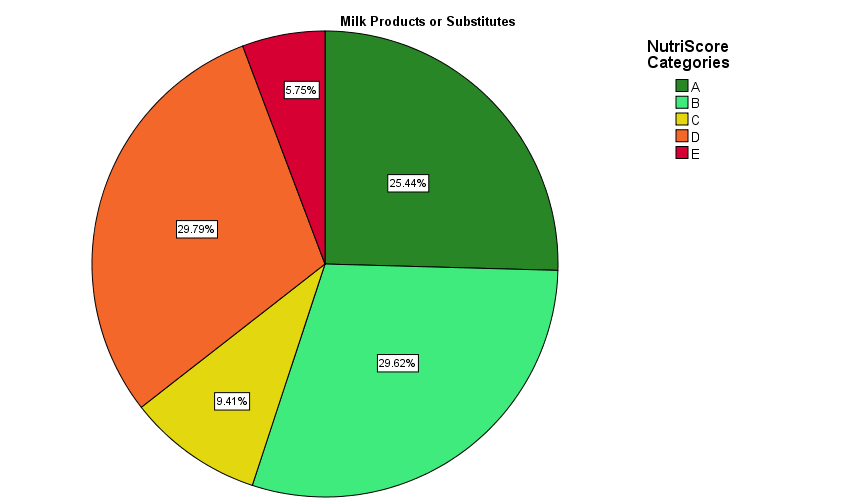 Figure 2 Overall distribution of products within the main food categories (n=3224).
Distribution of foods according to the Med Diet
Only a small proportion of foods (25%) would be considered eligible under the Greek Mediterranean Diet Guidelines
The newer definition of the Mediterranean Diet covers 57,9% of the foods sold in Greek Supermarkets
A large proportion of foods currently available in the Greek supermarket are novel, or include novel ingredients/processes, or are non-Mediterranean
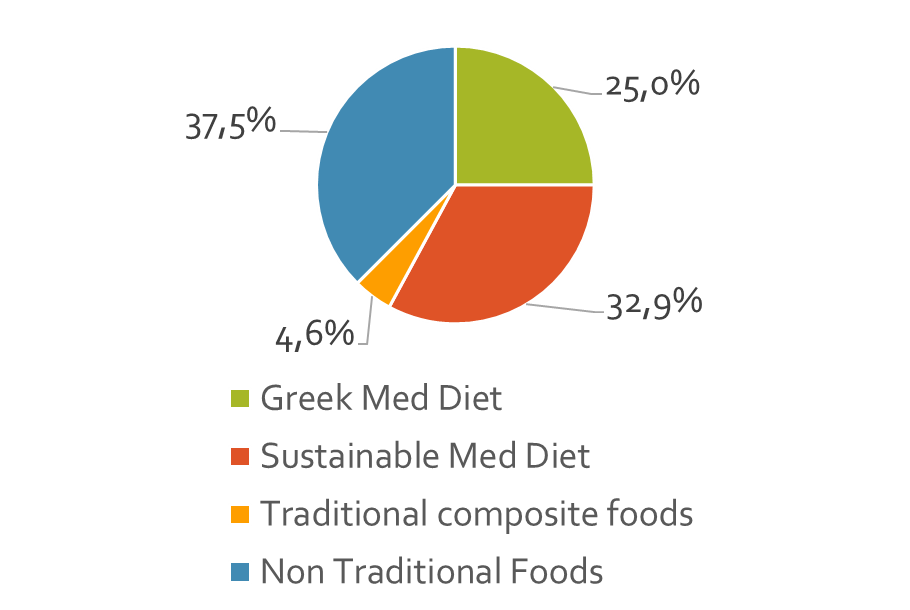 Traditional vs Non-Traditional Foods
Foods that are eligible according to the Greek Mediterranean Diet Pyramid receive a better Nutri-Score compared to all other categories (p<0,05)

The Sustainable Mediterranean Diet Pyramid includes more foods with higher Nutri-Score (mainly at the top tiers, data not shown)
Nutri-Score performance was not different among traditional composite dishes and non-traditional foods
Nurti-Score Alignment with Greek Med Diet Pyramid
Nutri-Score seems to better identify foods in the top of the pyramid
There are some issues with categories in the middle of the pyramid
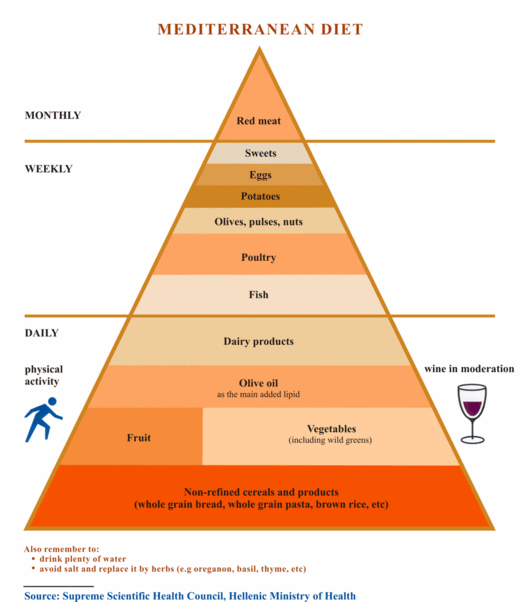 Alignment with Greek Med Diet Pyramid
When compared to the latest Med Diet pyramid, Nutri-Score shows greater granularity
There are foods available in all Scores for each pyramid Tier
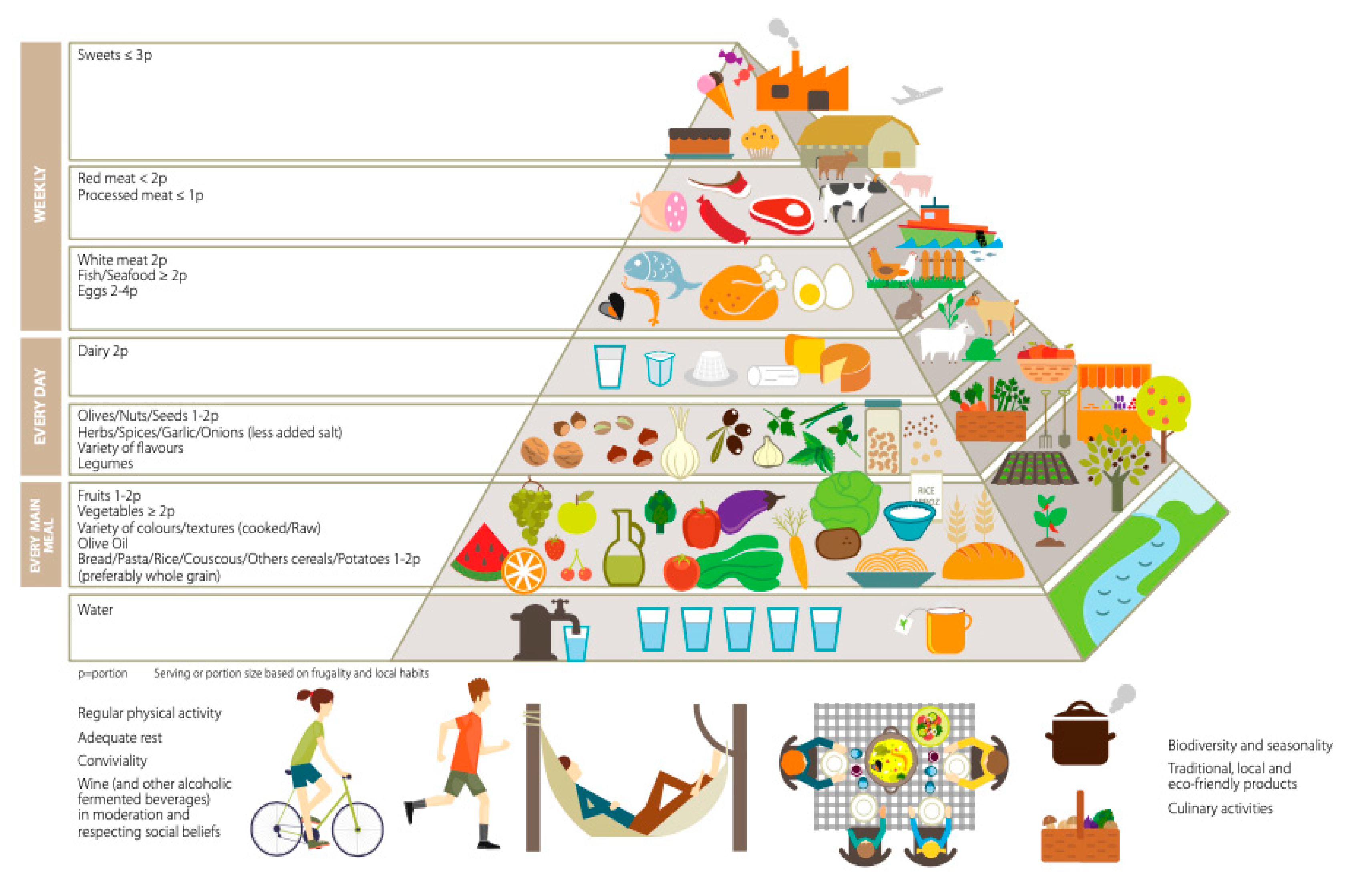 Differentiation capacity within Med Diet Tier
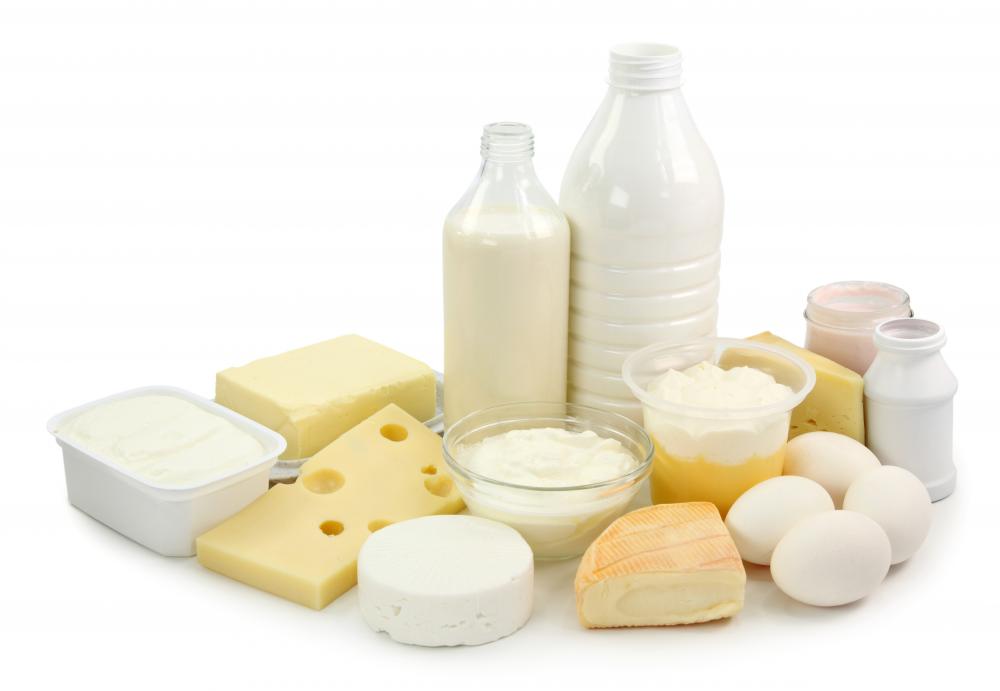 Evaporated Milk, Chocolate Milk and Kids Yogurts have higher Nutri-Score compared to the unsweetened variants

Cured cheeses receive 4 times higher Nutri-Score compared to uncured cheeses (3,7 ± 4,8 vs 14, ± 3,2; p<0,05)
The Score reflect differences within subcategories
Anthotyro
Uncured cheese
Semi-hard cured cheese
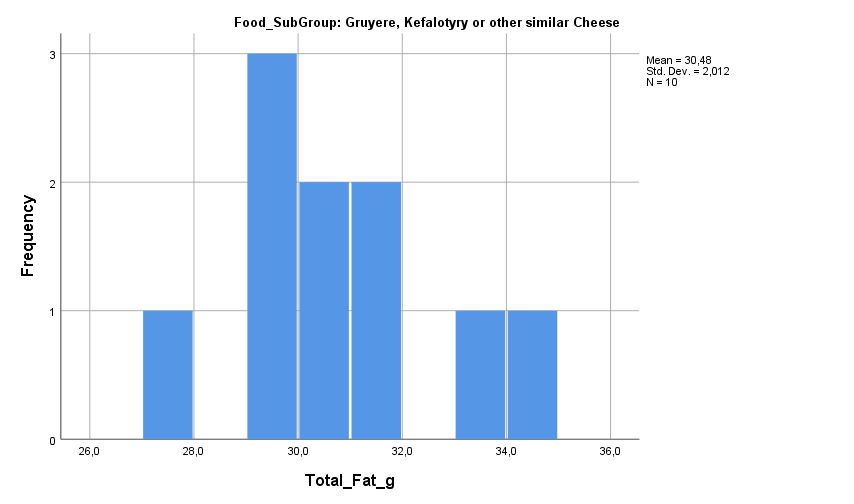 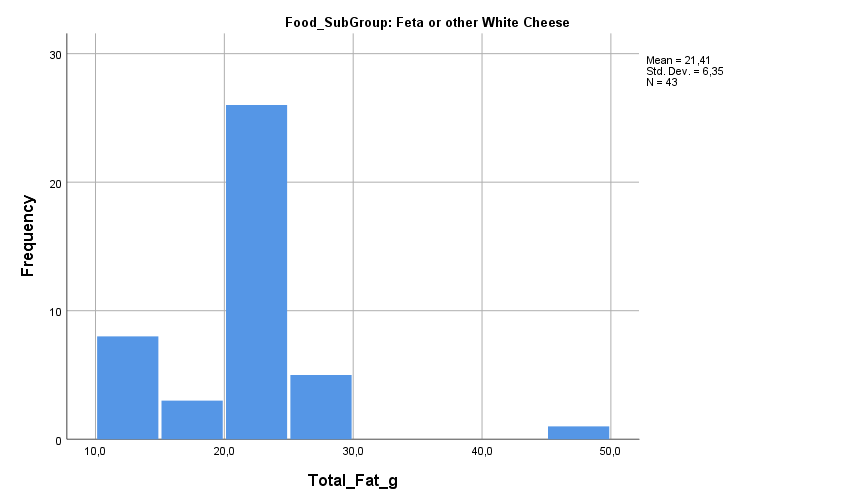 Manouri
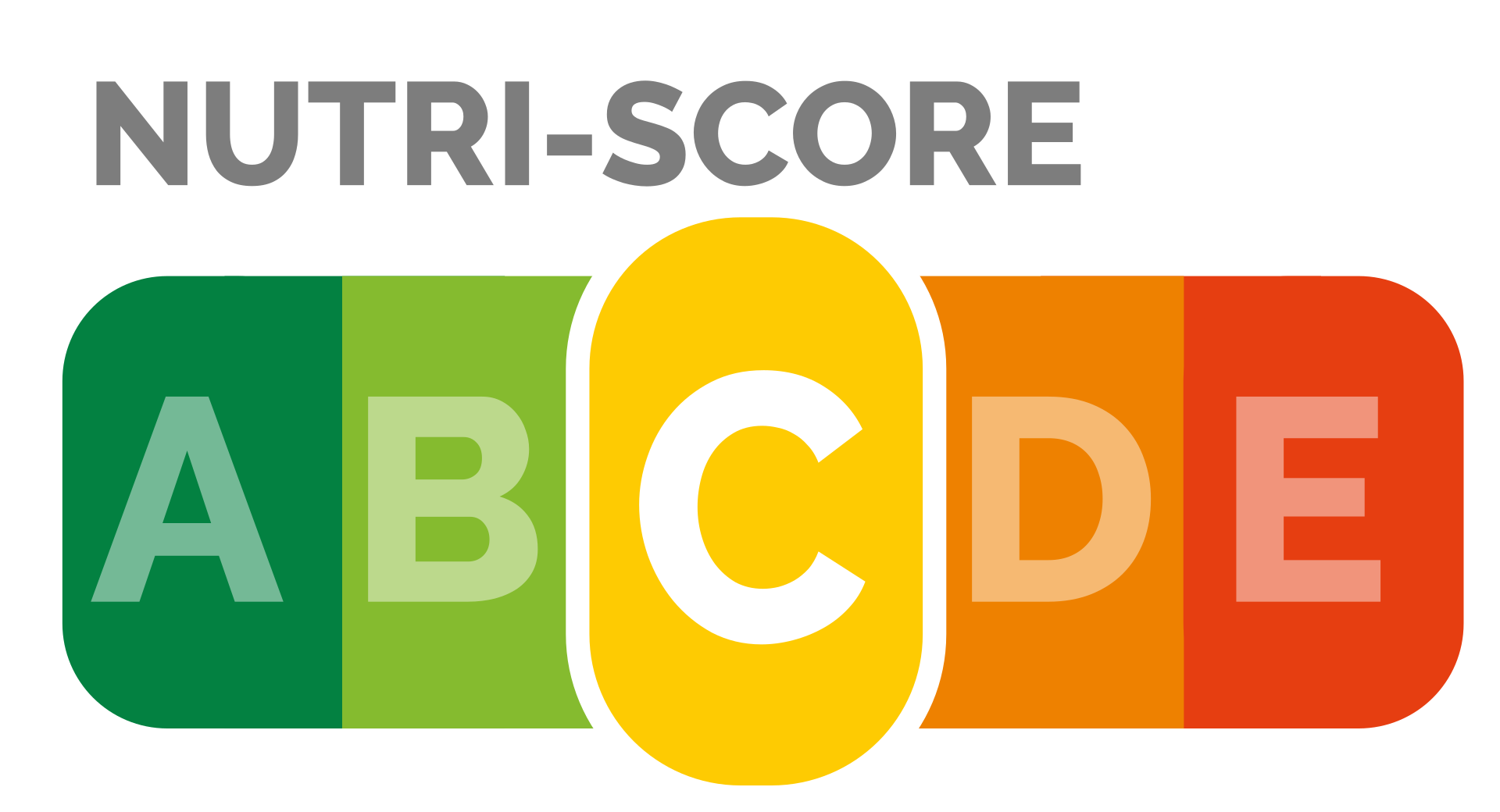 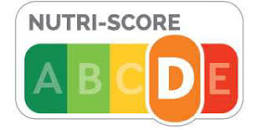 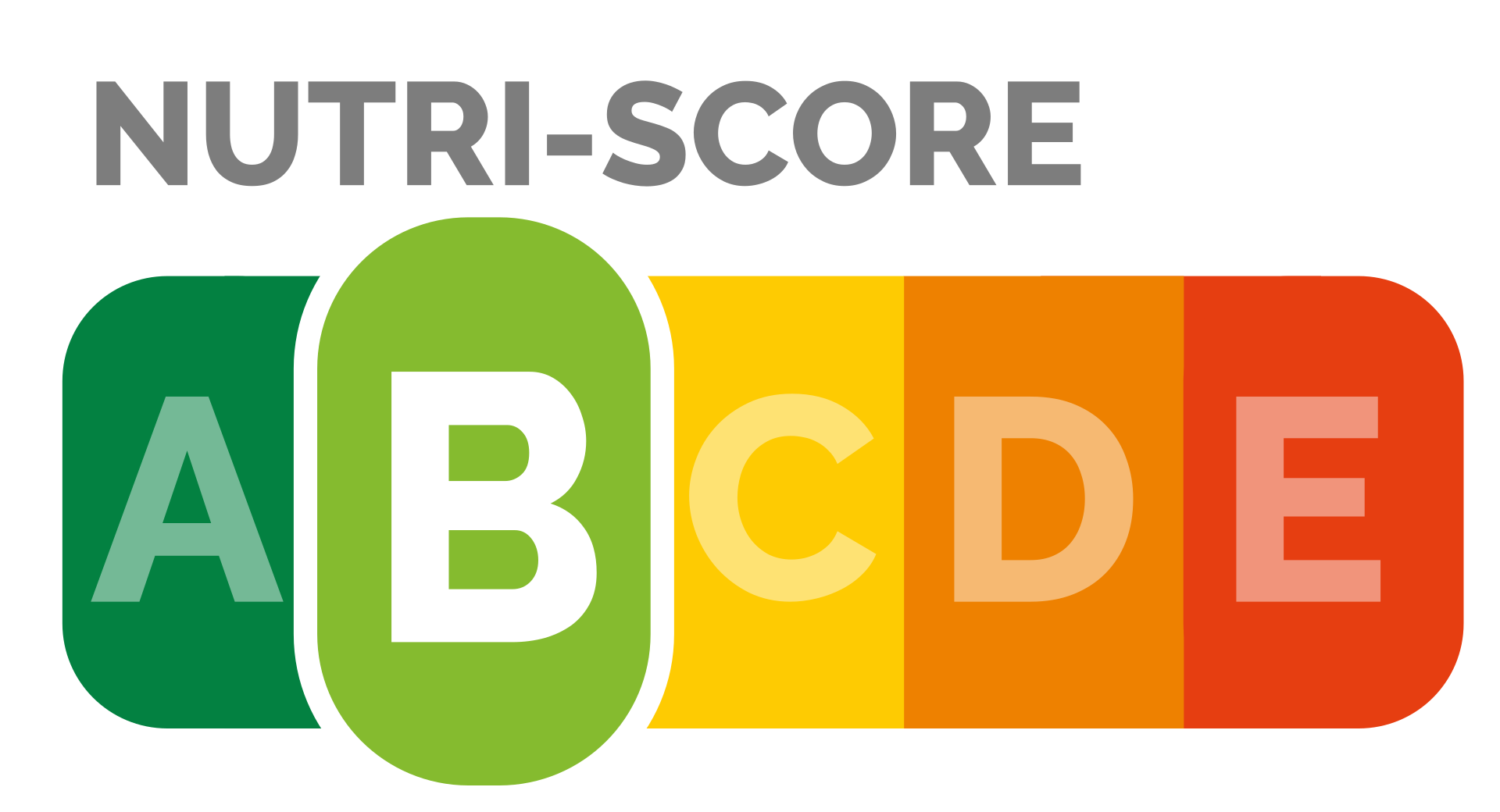 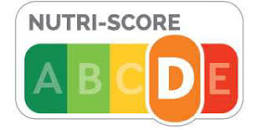 Gruyere
Kefalotyri
Analysis of Claims on Packaged Foods
Total number of products (n=4002)
Products with missing claims data (n=343)
Products with complete claims’ data (n=3681)
Products with missing nutrients’ data (n=416)
Products with complete claims’ & nutrients data (n=3243)
Prevalence of claims on branded foods sold in the Greek market
Claims Prevalence
Prevalence of Health & Nutrition Claims per food subcategory
Food Subcategories with the highest prevalence of Nutrition Claimsper nutrient
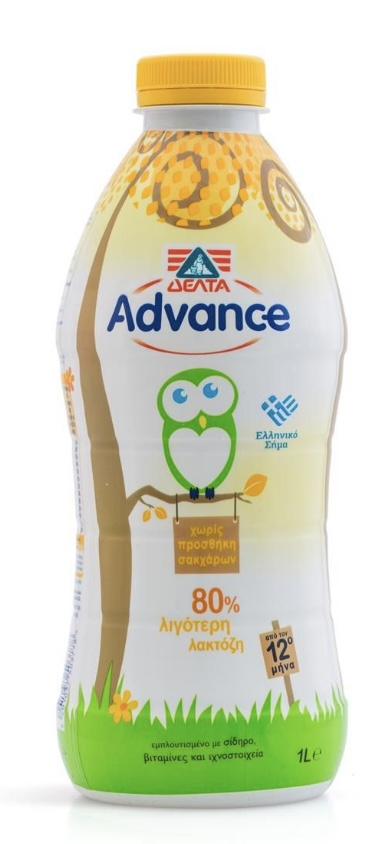 Branded Food Products targeted to children
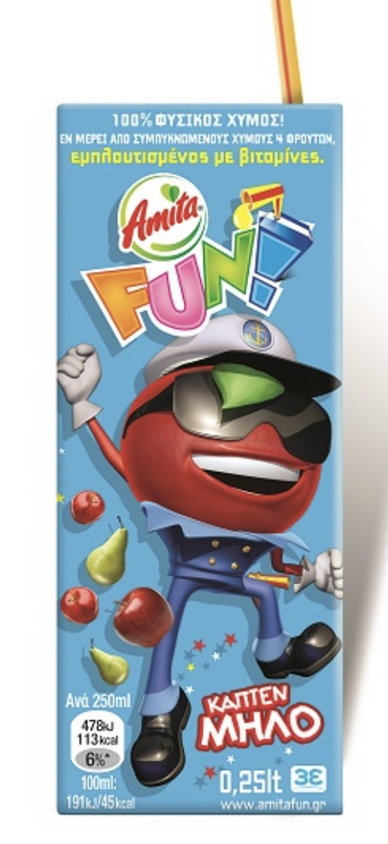 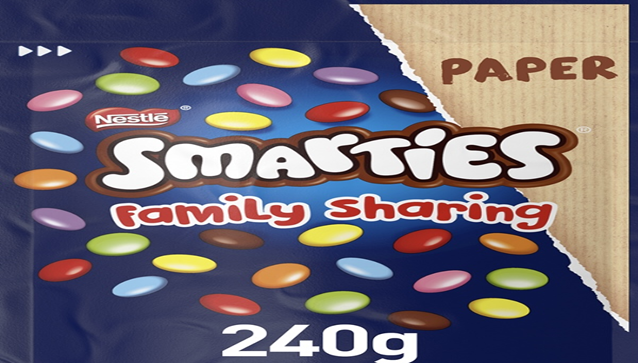 In which food subcategories can we find them?
Prevalence of Health Claims per food subcategory that includes products targeted to children
Prevalence of Nutrition Claims per food subcategory that includes products targeted to children
Products targeted to children and Nutri-Score
NC (n=51)
HC (n=26)
NC: Products that carry Nutrition Claims
total (n=109)
HC: Products that carry Healt Claims
NC (n=51)
HC (n=26)
total (n=109)
NC (n=51)
HC (n=26)
total (n=109)
NC (n=51)
HC (n=26)
total (n=109)
NC (n=51)
total (n=109)
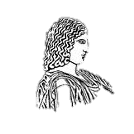 ΑGRICULTURAL UNIVERSITY OF ATHENS
DEPARTMENT OF FOOD SCIENCE & HUMAN NUTRITION
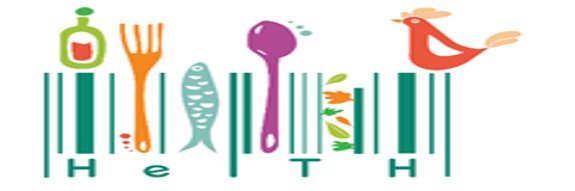 Acknowledgements

Dr Antonis Vlassopoulos
Alexandra Katidi, PhD (c)
Stephania Xanthopoulou, PhD ©
The numerous students from the HelTH team